Síntesis
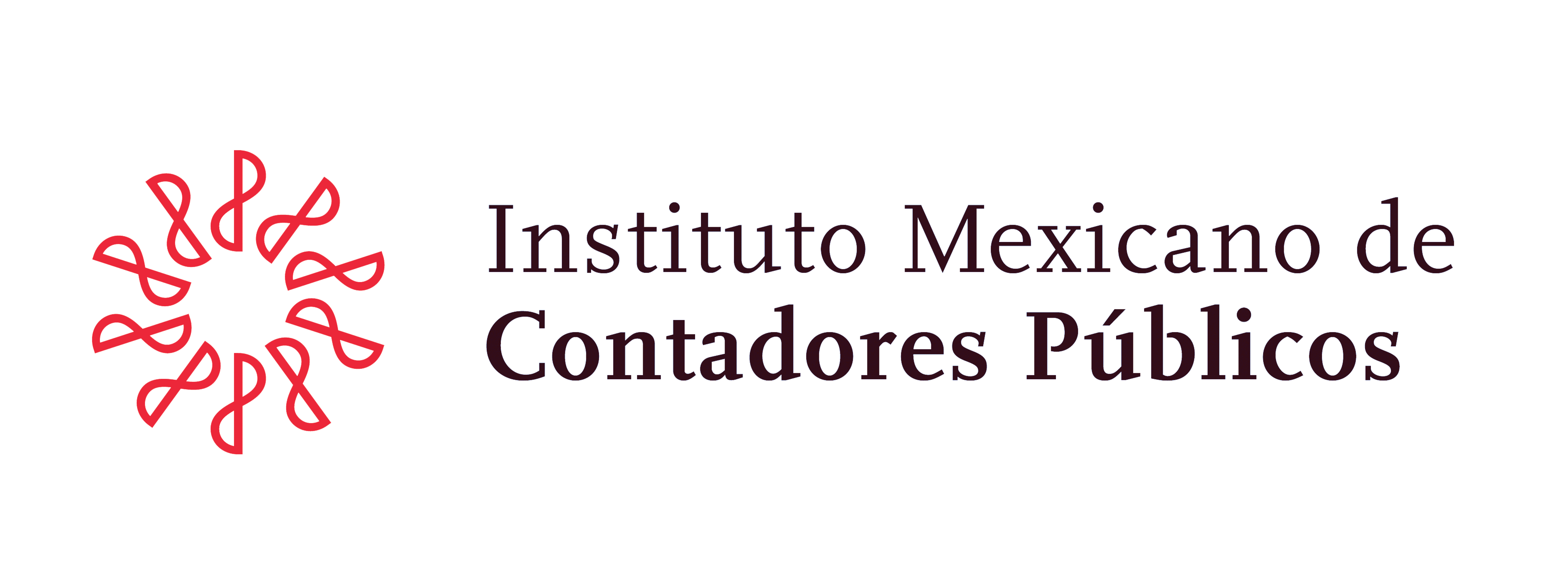 nf
Informativa
Lunes 28 de marzo de 2016
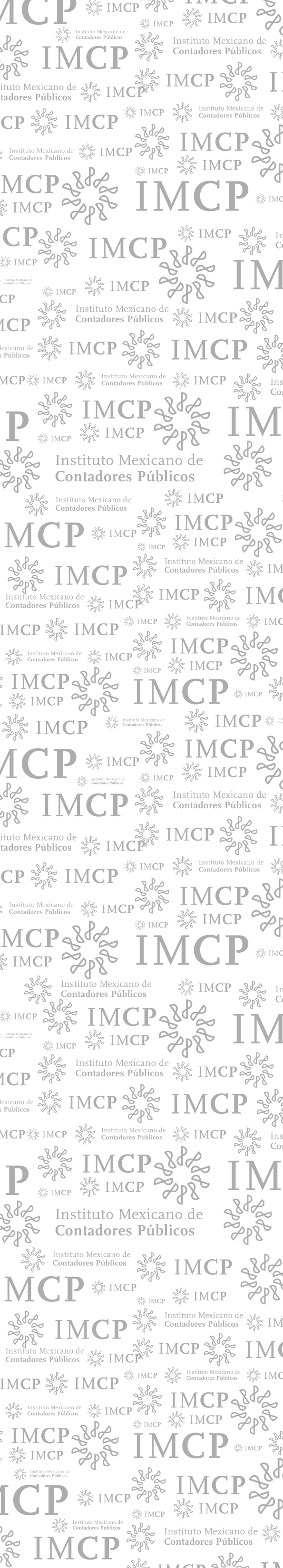 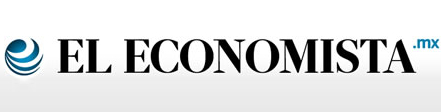 “Gravar con IVA de 16% medicinas ayudaría a recaudar más”
Inmersa en un gremio que por décadas fue dirigido por varones, Rosa María Cruz Lesbros es actualmente la presidenta del Colegio de Contadores Públicos de México (CCPM). Dentro de los objetivos de su gestión se encuentra impulsar el dictamen fiscal, luchar por la equidad de género y participar activamente con el fisco para facilitarles el trabajo a los contribuyentes. “Los contadores vamos a auxiliar a quienes necesiten nuestros servicios de un dictamen financiero, de una revisión, apoyos, revisiones de desempeño, auditorías; hay mucho campo de actuación para posicionar a la profesión contable ante una sociedad más conocedora”, dijo.
“Hace falta saber obedecer para saber mandar”. 
Solón
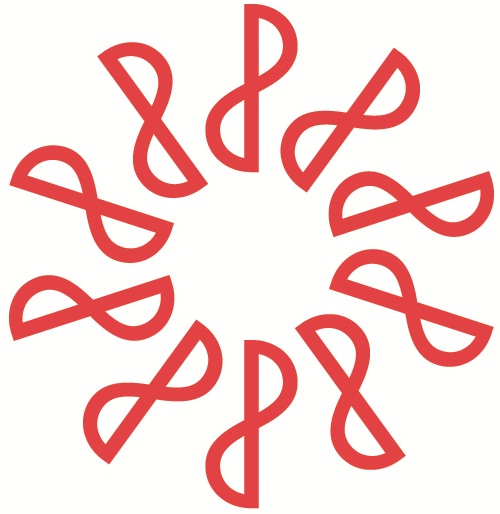 Tipo de Cambio
FIX
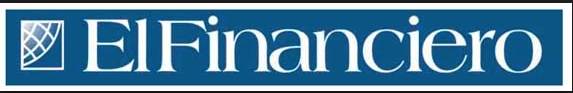 Transferiría Banxico a  SHCP hasta 300 mil mdp
Tras la depreciación del peso frente al dólar cercana a 17 por ciento en el 2015, el excedente de operación del Banco de México (Banxico) durante el año pasado podría rondar los 300 mil millones de pesos, estimaron analistas económicos. Se estima que en esta semana el banco central revele el monto de sus excedentes de operación del ejercicio correspondiente al año anterior, por lo que especialistas económicos consideran que los mercados financieros estarán pendientes a las decisiones de gasto público y de Pemex.
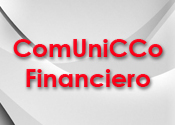 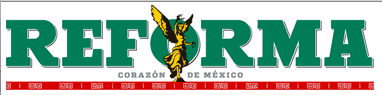 Ataca Pemex crisis; ignora negocio
El recorte de 100 mil millones de pesos en inversiones de Pemex afectará la producción petrolera, el negocio que más ingresos le generan a la empresa. Esto redundará a su vez en menores ingresos para la empresa, los cuales son de por sí pocos por la caída en el precio del petróleo y que además se recortaron por instrucción de la Secretaría de Hacienda. El 46.8 por ciento del recorte -equivalente a 46 mil 800 millones de pesos- se dará en los proyectos de exploración y producción de crudo, según las estimaciones de Pemex. Estos montos se repartirán entre eficiencias que se pueden alcanzar en la operación -13 mil 100 millones de pesos-, proyectos que se retrasarán -27 mil 500 millones- y otros que se no son rentables con el precio del petróleo que promediará los 25 dólares por barril en este año -6 mil 200 millones de pesos-.
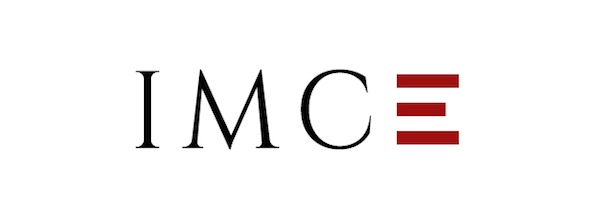 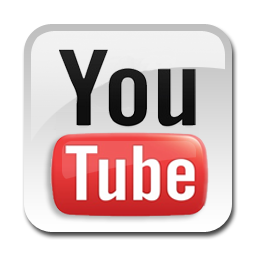 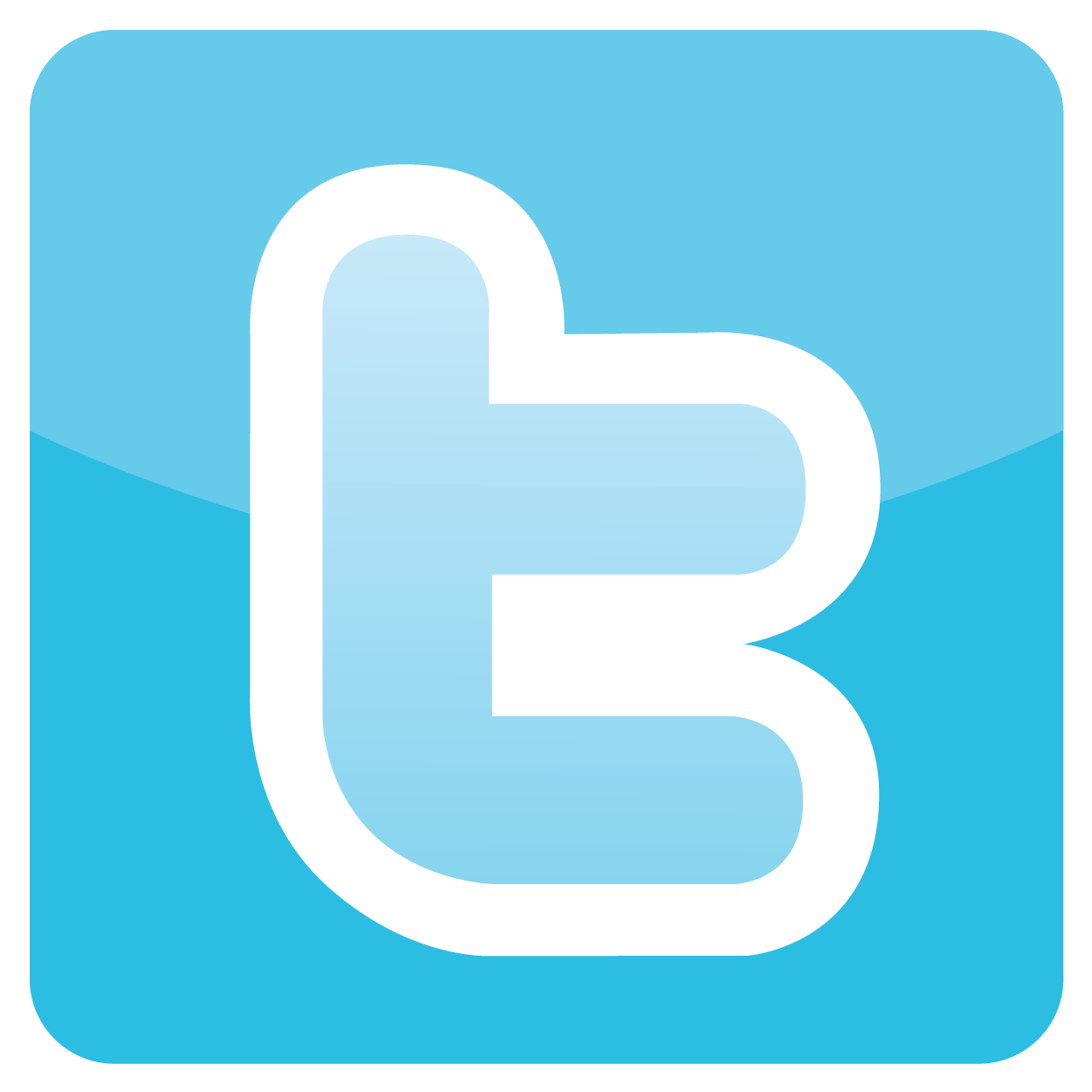 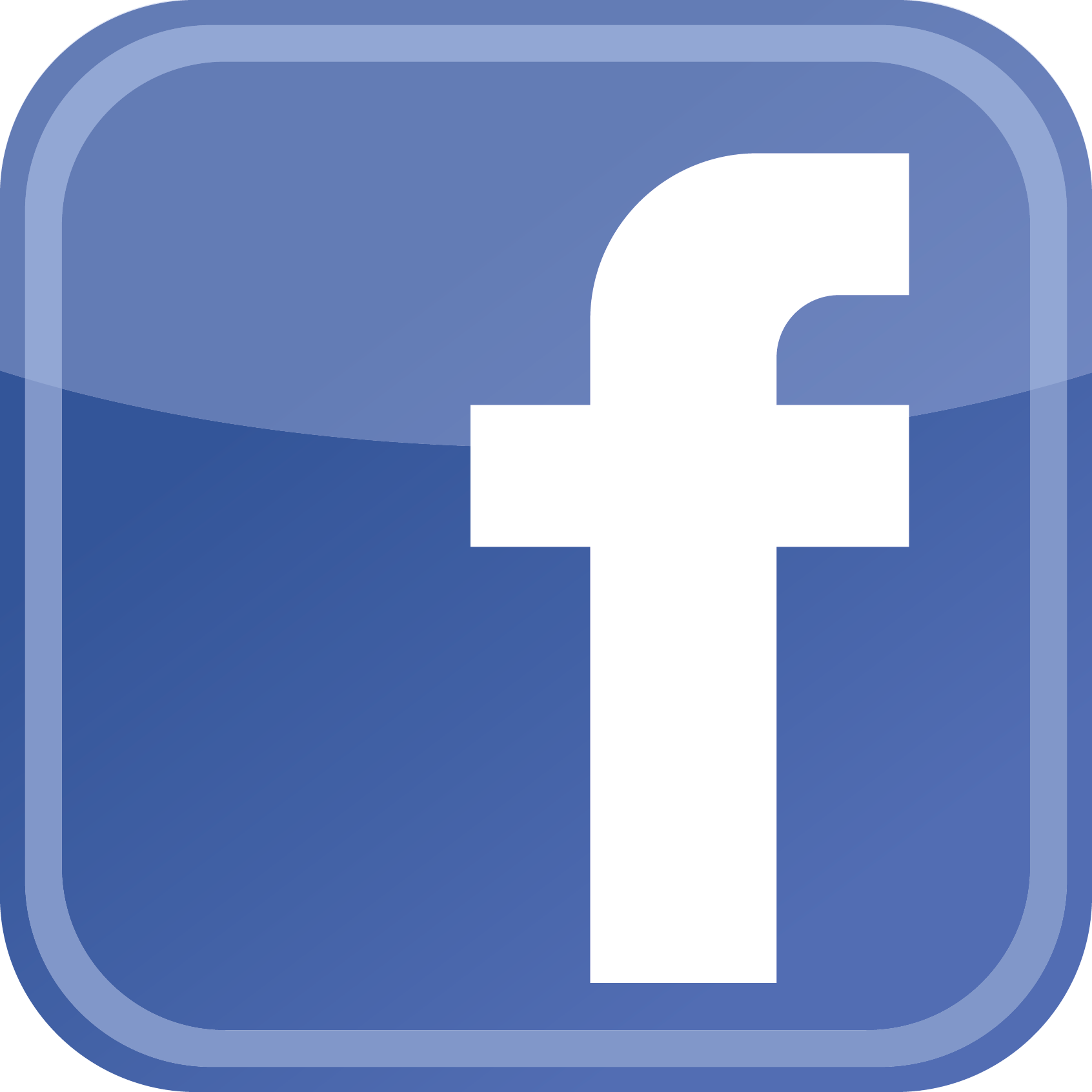 Síntesis
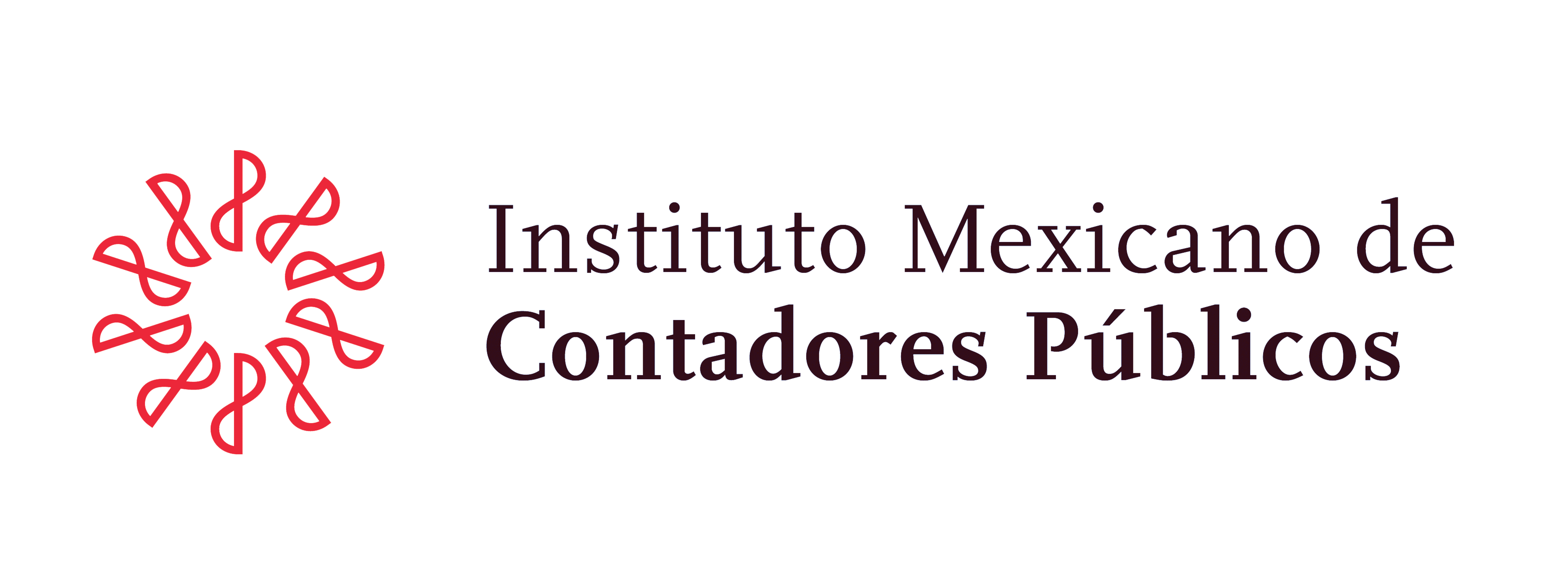 nf
Informativa
Lunes 28 de marzo de 2016
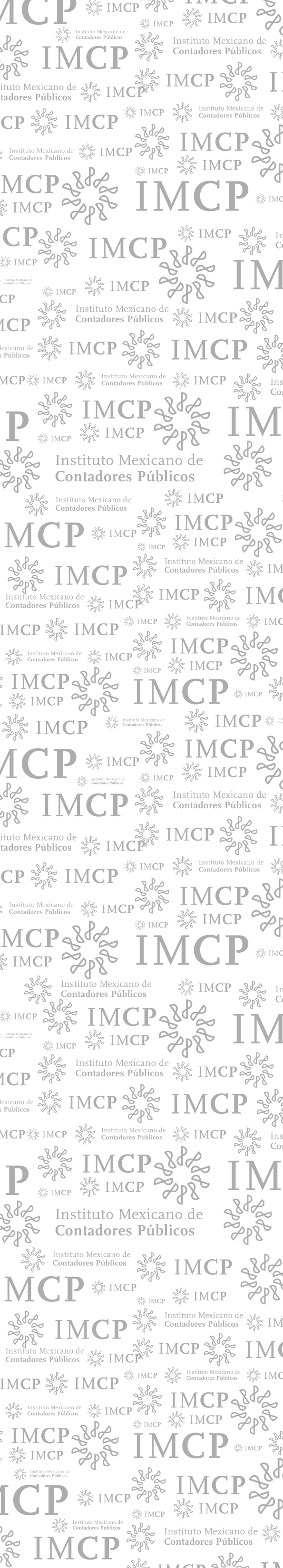 Últimos Folios:
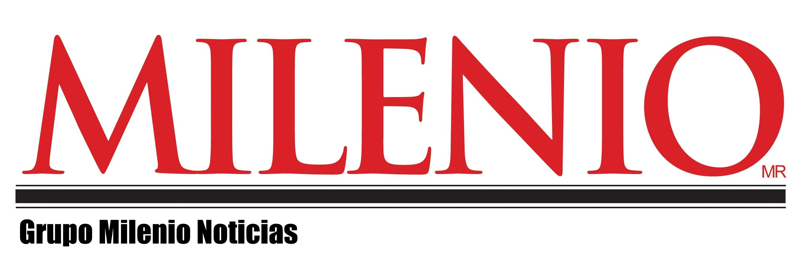 Norma de Desarrollo Profesional Continua 2015 Formato Homologado.
Invertirán 374 mdp en innovación energética 
Se planea una inversión de 374 millones de pesos en los próximos cuatro años para la formación del Centro Mexicano de innovación energética (Cemie) Oceano de acuerdo con la Secretaría de Energía (Sener). Los recursos se dividen en 348 millones de pesos por parte del Fondo de Sustentabilidad Energética y 25 millones de pesos que aportarán las instituciones y empresas participantes. A prinicipios de 2015, el titular de la Sener, Pedro Joaquín Coldwell, anunició el proceso de convocatoria a la licitación para dos nuevos Cemie en Bioenergía y Océano. Este último se le adjudicó a la Universidad Nacional Autónoma de México bajo el liderazgo del Instituto de Ingeniería.
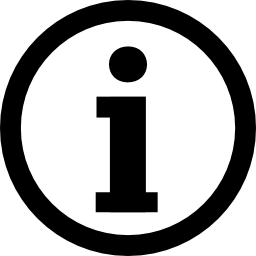 Apertura de inscripciones a la 93 Asamblea Convención Nacional, Veracruz 2016
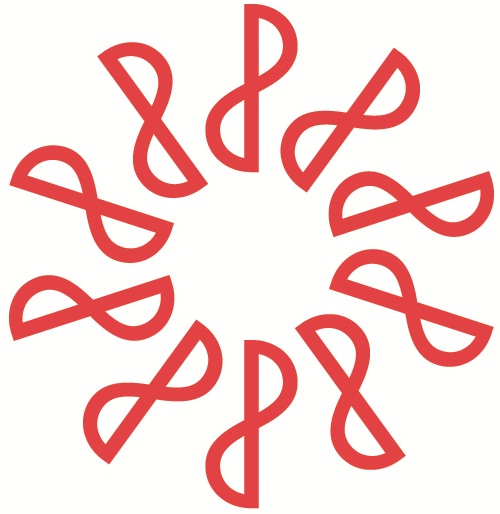 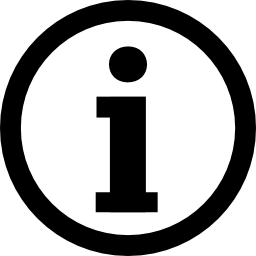 IMSS / Presentación de la relación de Contadores Públicos Autorizados para dictaminar
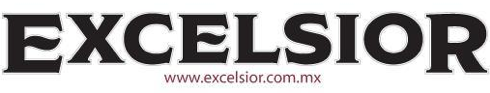 Crece 15% crédito de banca de desarrollo
El crédito otorgado por la banca de desarrollo registró un crecimiento en 2015 de 15 por ciento al alcanzar los 746 mil millones de pesos, desde los 650 mil millones reportados al cierre de 2014, de acuerdo con información de la Comisión Nacional Bancaria y de Valores (CNBV). El organismo reportó que durante este periodo; la cartera que más creció fue la del crédito al consumo al reportar un incremento anual de 37.6 por ciento, seguida de la cartera comercial con un crecimiento de 15 por ciento y de 6 por ciento los créditos para la vivienda.
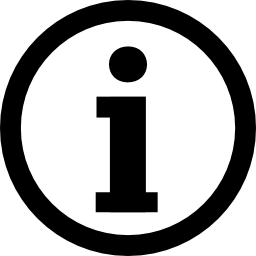 Notas Fiscales:
SCJN / Tesis y jurisprudencias al 18 de marzo de 2016
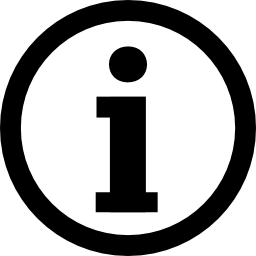 SAT / Nuevo Anteproyecto de la primera resolución de modificaciones a la RMF para 2016. Destrucción de vehículos usados
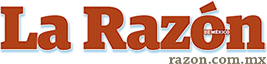 Pymes dependen de pago de Pemex para seguir operando 
El presidente de la Confederación Nacional de Cámaras Industriales (Concamin), Manuel Herrera Vega, señaló que ya comenzó el pago a proveedores de Pemex, por lo que se espera que en las siguientes dos semas quedé concluida la deuda con las Pequeñas y Medianas empresas (Pymes). En una entrevista, luego de reunirse con el Consejo Coordinador Empresarial, (CCE) indicó que se privilegió a las compañías de menor tamaño, porque de ese pago depende su viabilidad financiera para continuar operando. “El 85 por ciento de lo proveedores de Pemex están en la clasificación de empresas medianas y pequeñas, urgía salir para que se liquidaran estos adeudos, porque su viabilidad financiera depende de esos pagos”, apuntó.
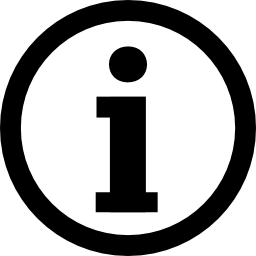 SAT / Listado de contribuyentes definitivo que no desvirtuaron los hechos que llevaron a la autoridad a notificarlos al 15 de marzo de 2016 publicado en la página del SAT
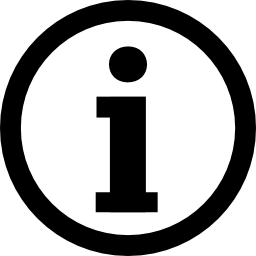 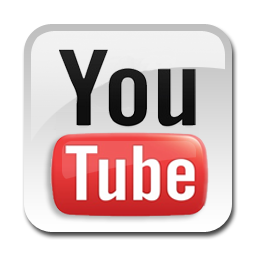 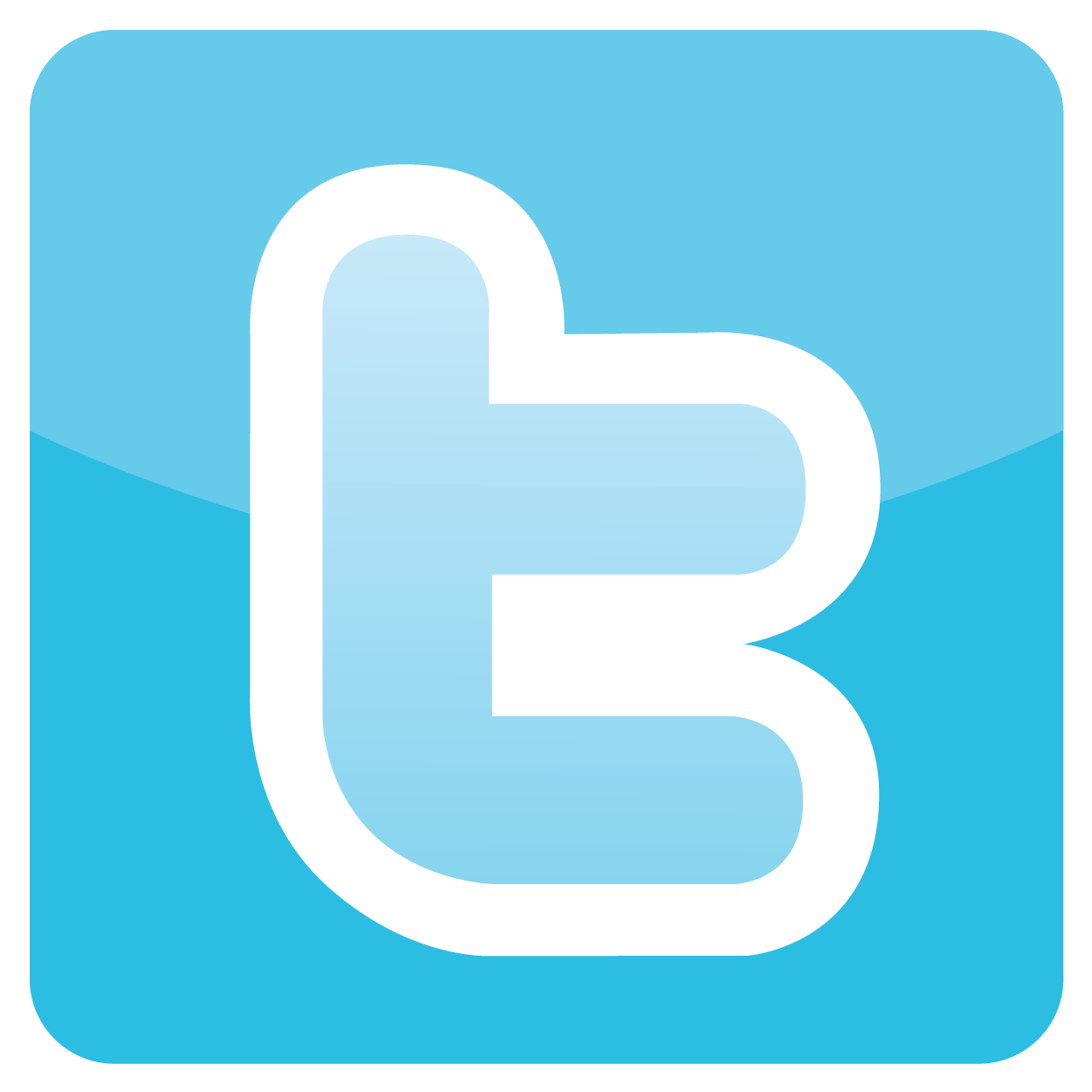 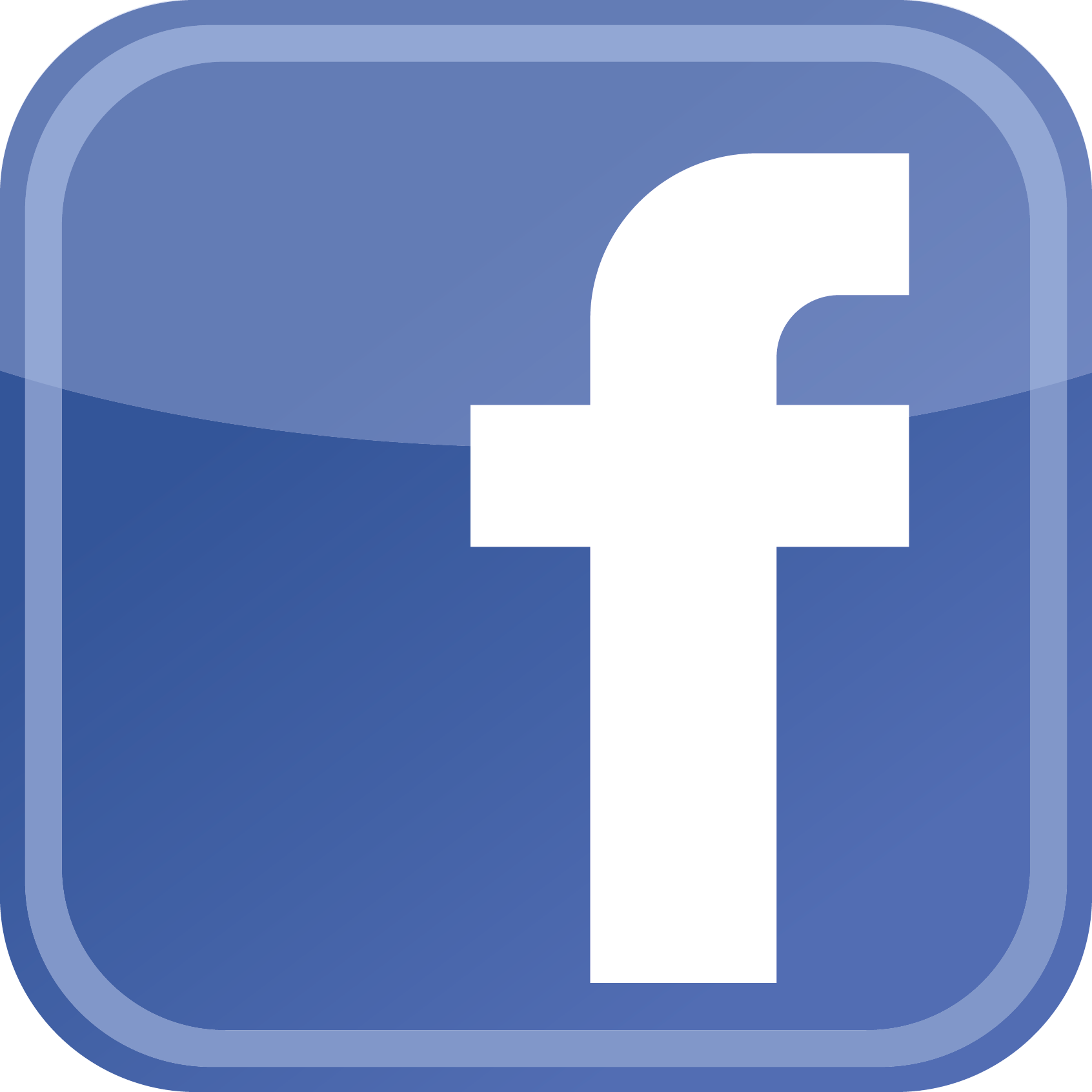 Síntesis
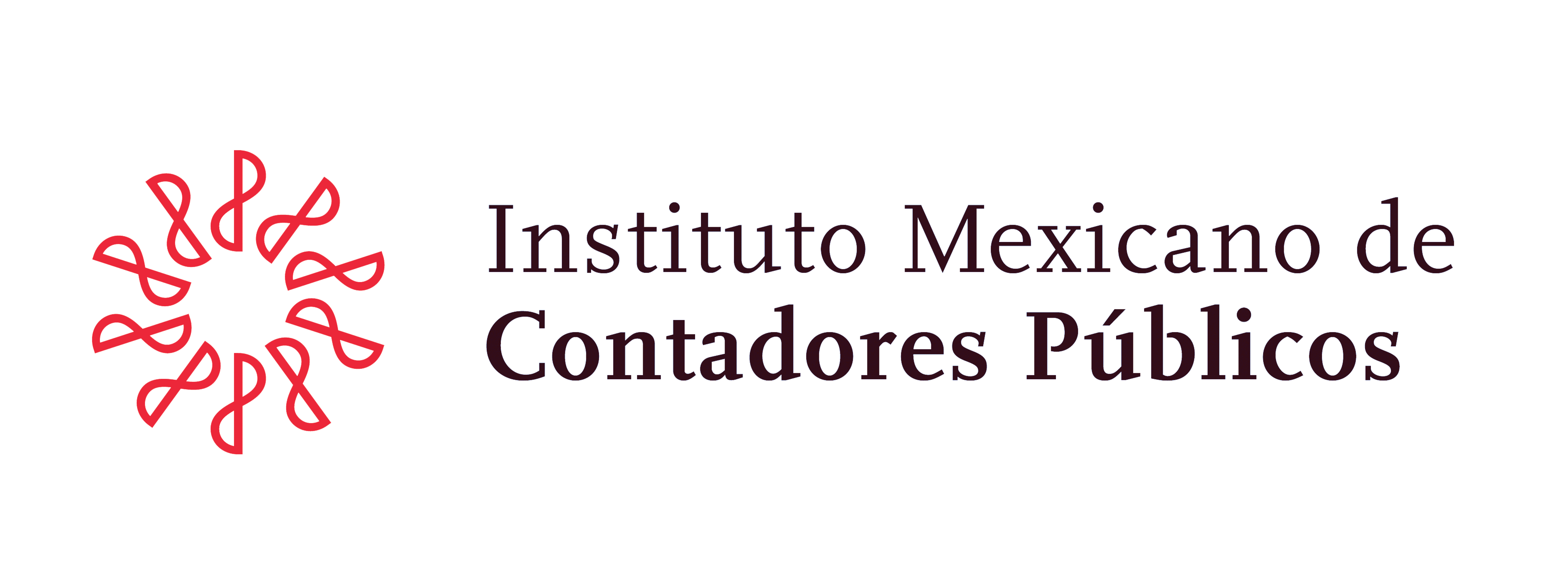 nf
Informativa
Lunes 28 de marzo de 2016
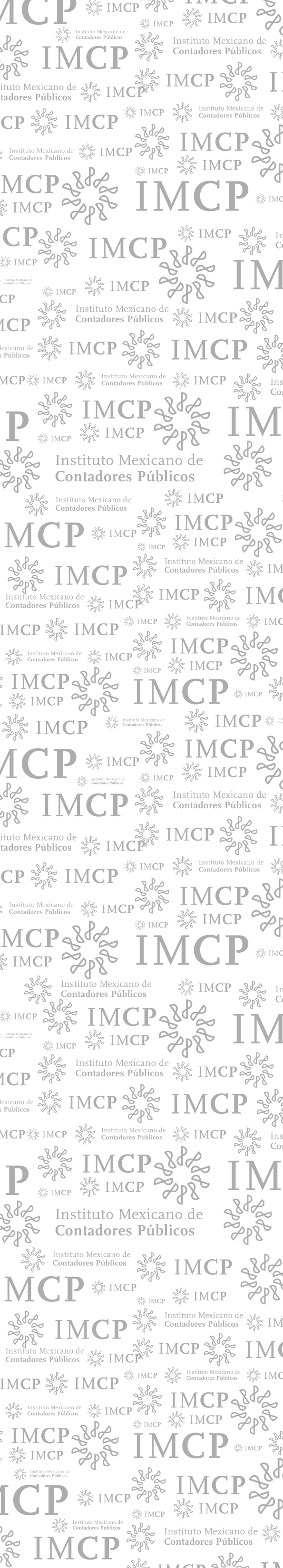 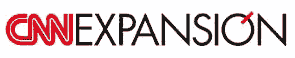 El dólar pega a precios de refrigeradores y electrónicos
Si estás a punto de cumplir la meta de ahorro para comprar ese electrodoméstico cuyo precio viste hace algunos meses, quizá tengas que ahorrar un poco más, pues el efecto de un dólar más caro ha llegado. El precio de algunos bienes de consumo duradero como refrigeradores o lavadoras ya refleja la caída del peso frente al dólar, debido principalmente a que varias de estas mercancías son importadas o requieren de un alto componente de bienes importados para su fabricación.
Indicadores:
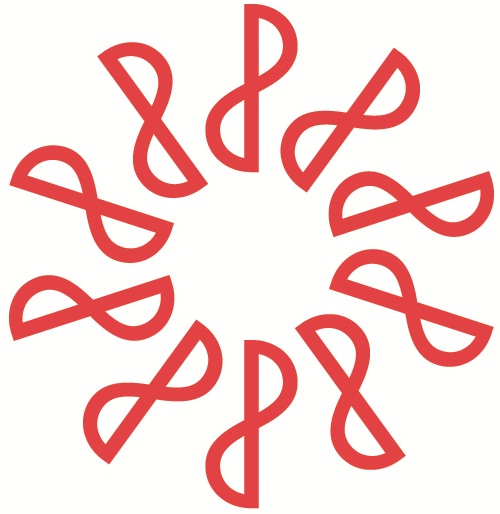 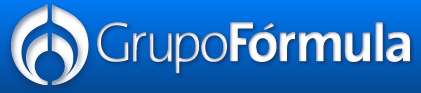 Ciudad de México ocupa primer sitio en generación de empleos formales
El Gobierno de la Ciudad de México informó que esta capital ocupa el primer lugar en generación de empleos formales. De acuerdo con registros del Instituto Mexicano del Seguro Social (IMSS), durante 2015 la capital del país fue la entidad federativa donde se creó mayor número de empleos formales en el país. Al cierre de diciembre del año pasado, en la Ciudad de México se crearon 109 mil 269, lo que representó 17 por ciento del total nacional. En 2015, a través de diversos programas y servicios a cargo de la Secretaría del Trabajo y Fomento al Empleo de la Ciudad de México, se logró la colocación de 52 mil 667 personas.
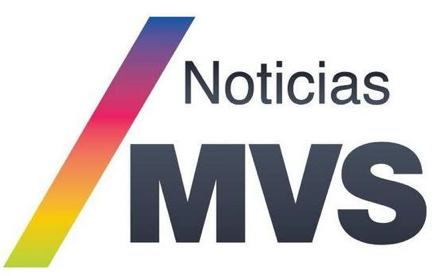 Riesgo país de México registra alza marginal: SHCP
Luego de cinco bajas consecutivas, el riesgo país de México cerró el jueves pasado en 222 puntos base, tres unidades más respecto al nivel observado el 18 de marzo, de acuerdo con la Secretaría de Hacienda y Crédito Público (SHCP). Así, el riesgo país de México, medido a través del Índice de Bonos de Mercados Emergentes (EMBI+) de J.P. Morgan, retrocedió 10 puntos base, comparado con el nivel reportado al cierre de 2015. En el Informe Semanal de su Vocería, la dependencia indicó que el riesgo país de Argentina y Brasil aumentó 15 y 18 unidades, respectivamente en la última semana, al ubicarse el pasado 24 de marzo en 459 y 427 puntos base, en ese orden.
* www.banxico.org.mx
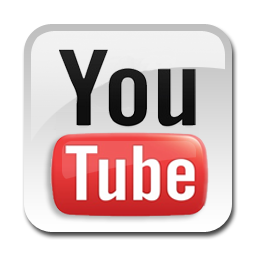 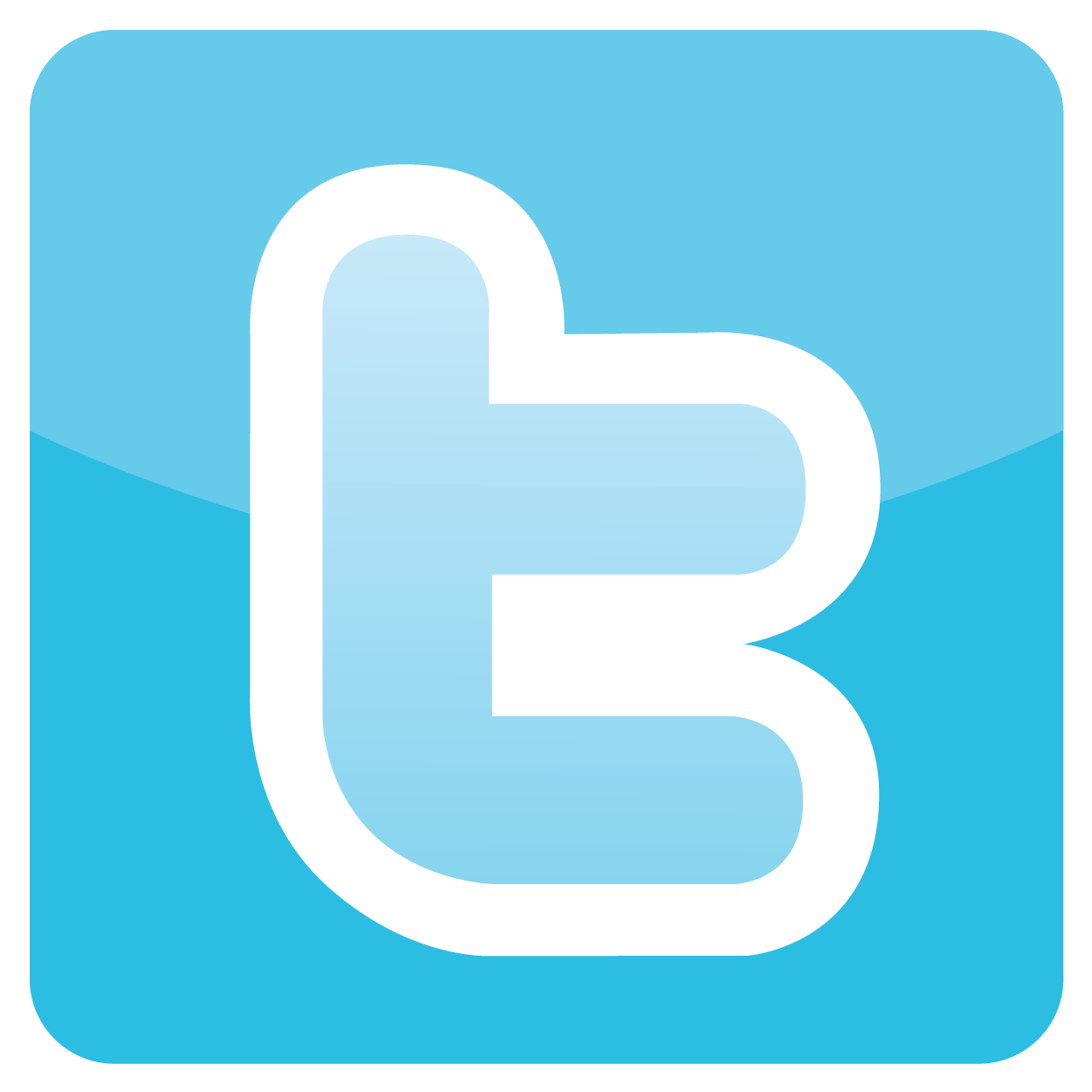 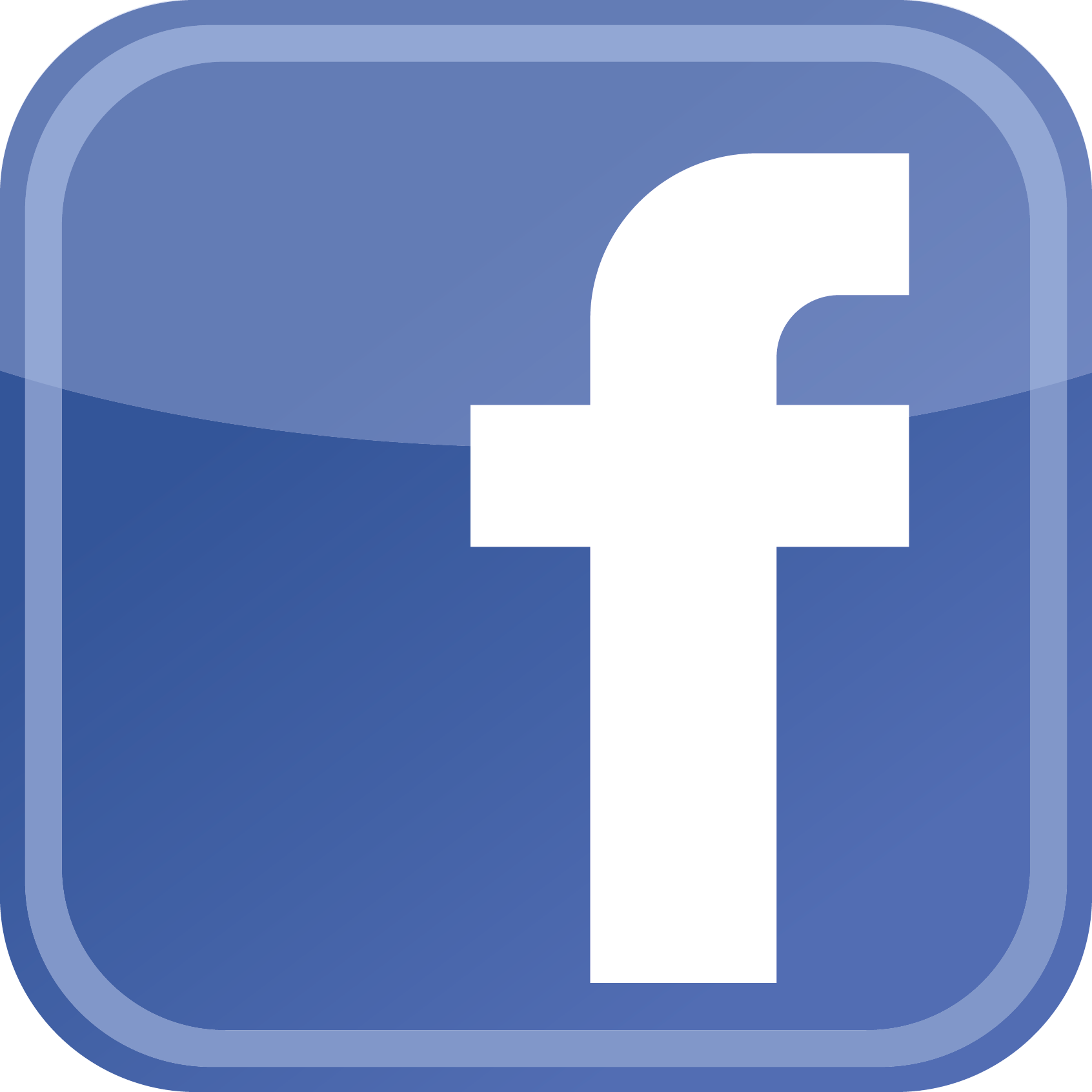 Síntesis
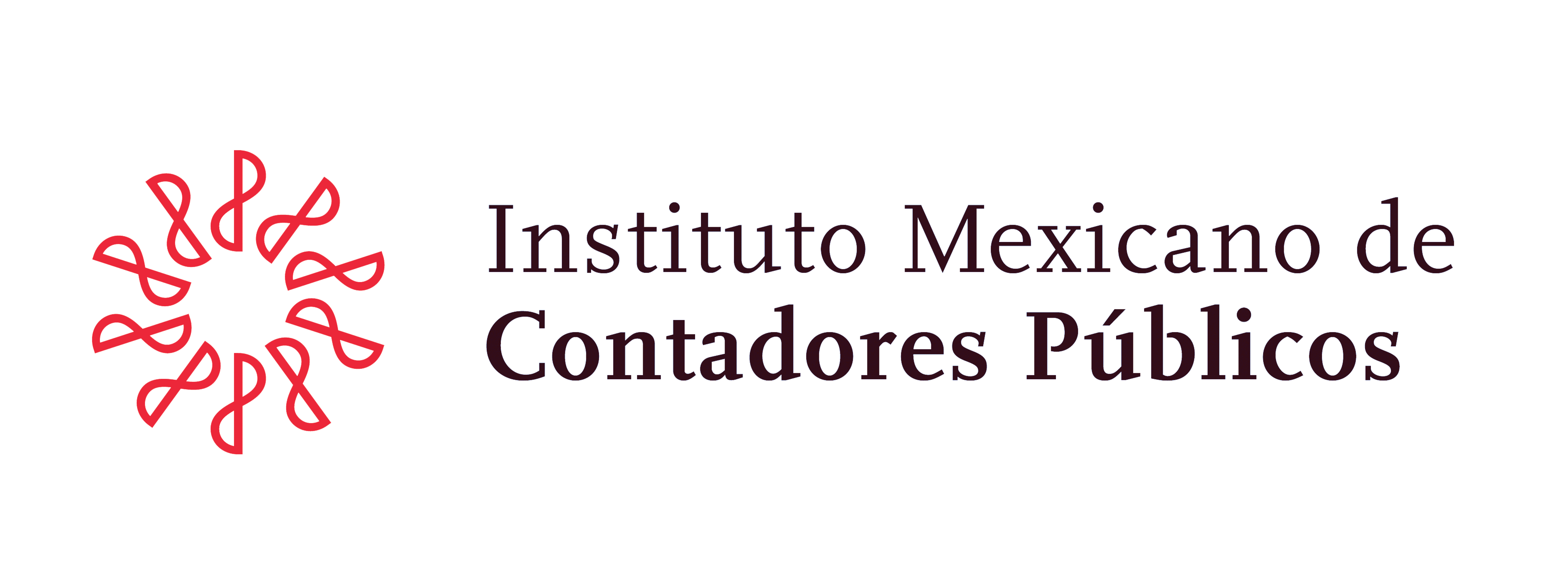 nf
Informativa
Lunes 28 de marzo de 2016
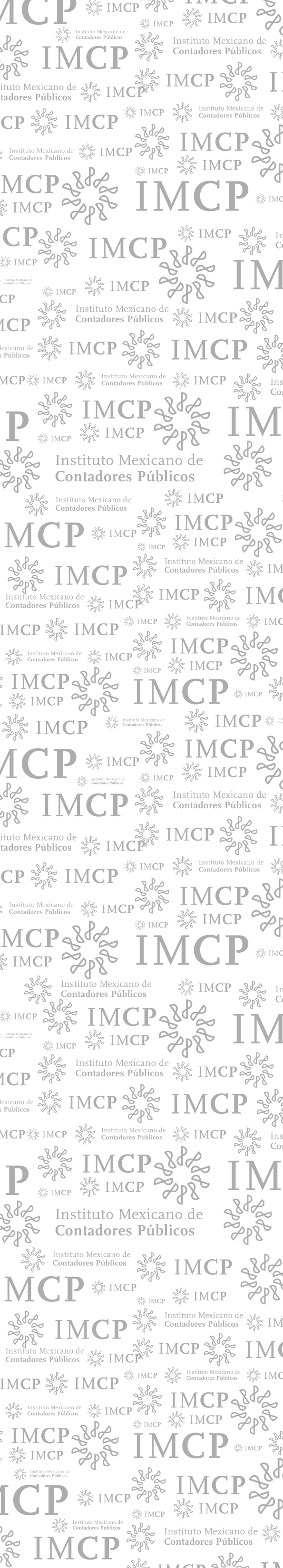 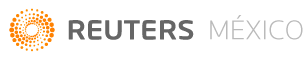 MERCADOS GLOBALES-Dólar se afirma, bolsas de Asia caen mientras inversores esperan datos EEUU
El dólar subía el lunes y la mayoría de los mercados de Asia cedía en momentos en que los inversores aguardan unos datos económicos estadounidenses y discursos de funcionarios de la Reserva Federal que podrían señalar más aumentos de las tasas de interés que lo previsto. En la última semana, el dólar se vio favorecido por unos datos sólidos del Producto Interno Bruto estadounidense y por comentarios de funcionarios de la Fed que sugirieron que el banco central podrían elevar las tasas de interés tan pronto como el próximo mes.
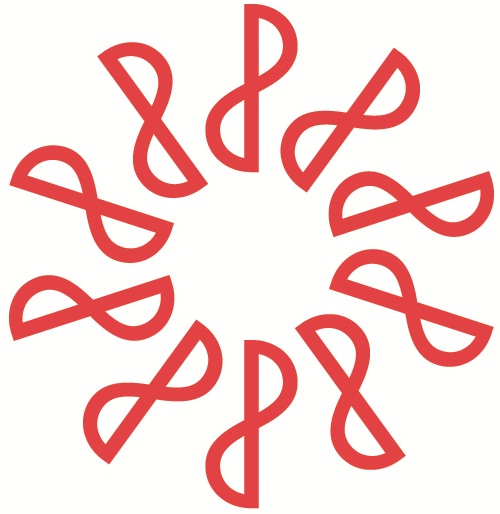 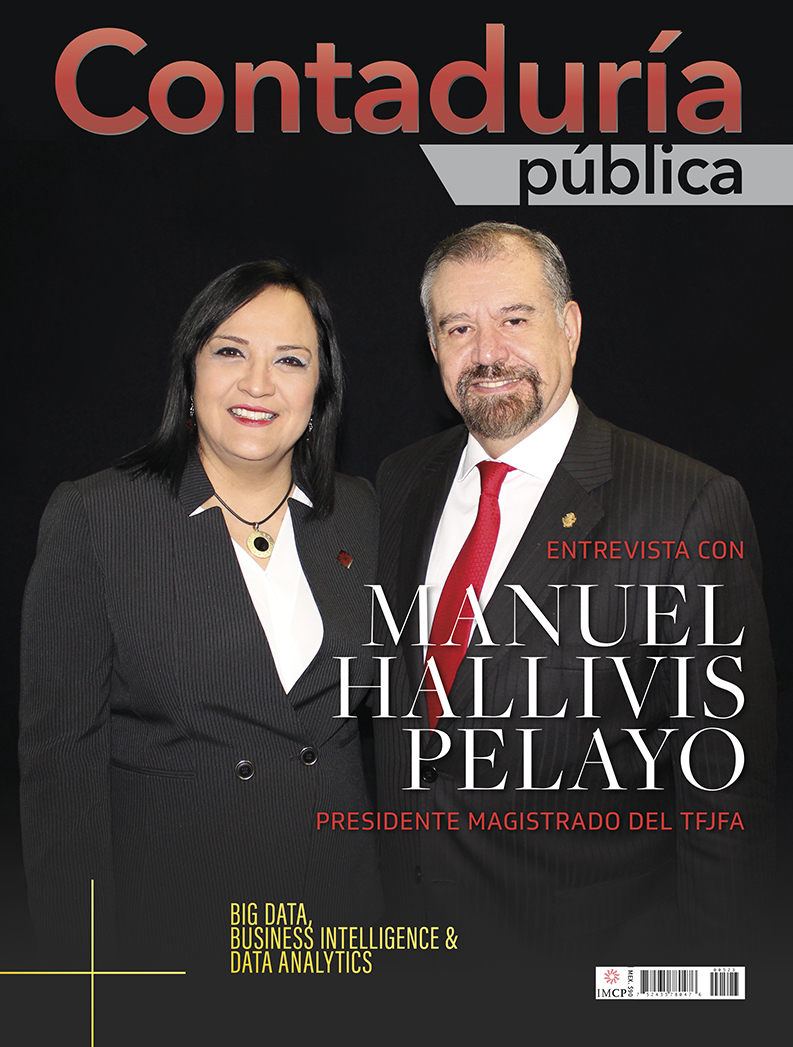 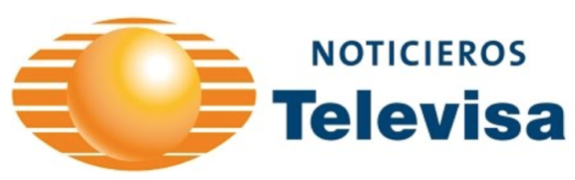 PIB de EU aumentó un 1.4% en cuarto trimestre de 2015
El Producto Interior Bruto (PIB) de Estados Unidos aumentó un 1.4 por ciento en el cuarto trimestre de 2015, según informó el Departamento de Comercio. Este es el tercer y último cálculo del cuarto trimestre, con lo que el crecimiento acumulado fue del 2.4 por ciento en 2015, igual que en el año anterior. El crecimiento del 1.4 por ciento en el cuarto trimestre ha superado las estimaciones previas, situadas en el 1 por ciento. Esta mejora de debe principalmente a un aumento en el gasto de consumo en recreación y transporte, según los analistas. El gasto de consumo aumentó un 2.4 por ciento en los últimos tres meses de 2015, frente al 2 por ciento estimado previamente. Por su parte, los beneficios corporativos sufrieron la peor caída en siete años, y su primera caída anual desde la Gran Recesión.
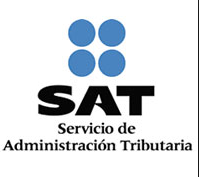 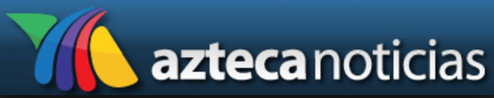 Prevén lluvias aisladas en la mitad del país
El frente frío 51 ocasionará este día lluvias aisladas, tormentas eléctricas y posibles granizadas en Nuevo León, San Luis Potosí, Tamaulipas y Veracruz, informó el Servicio Meteorológico Nacional (SMN). Asimismo, la entrada de humedad del Océano Pacífico, el Golfo de México y el Mar Caribe, generará lluvias aisladas en Hidalgo, Guanajuato, Querétaro, Estado de México, Ciudad de México, Tlaxcala, Puebla, Guerrero, Oaxaca, Chiapas y Tabasco. El SMN agregó que continuará la presencia de vientos de componente norte con rachas de hasta 50 kilómetros por hora en costas de Tamaulipas y el norte de Veracruz.
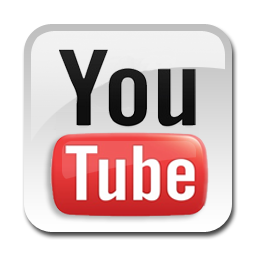 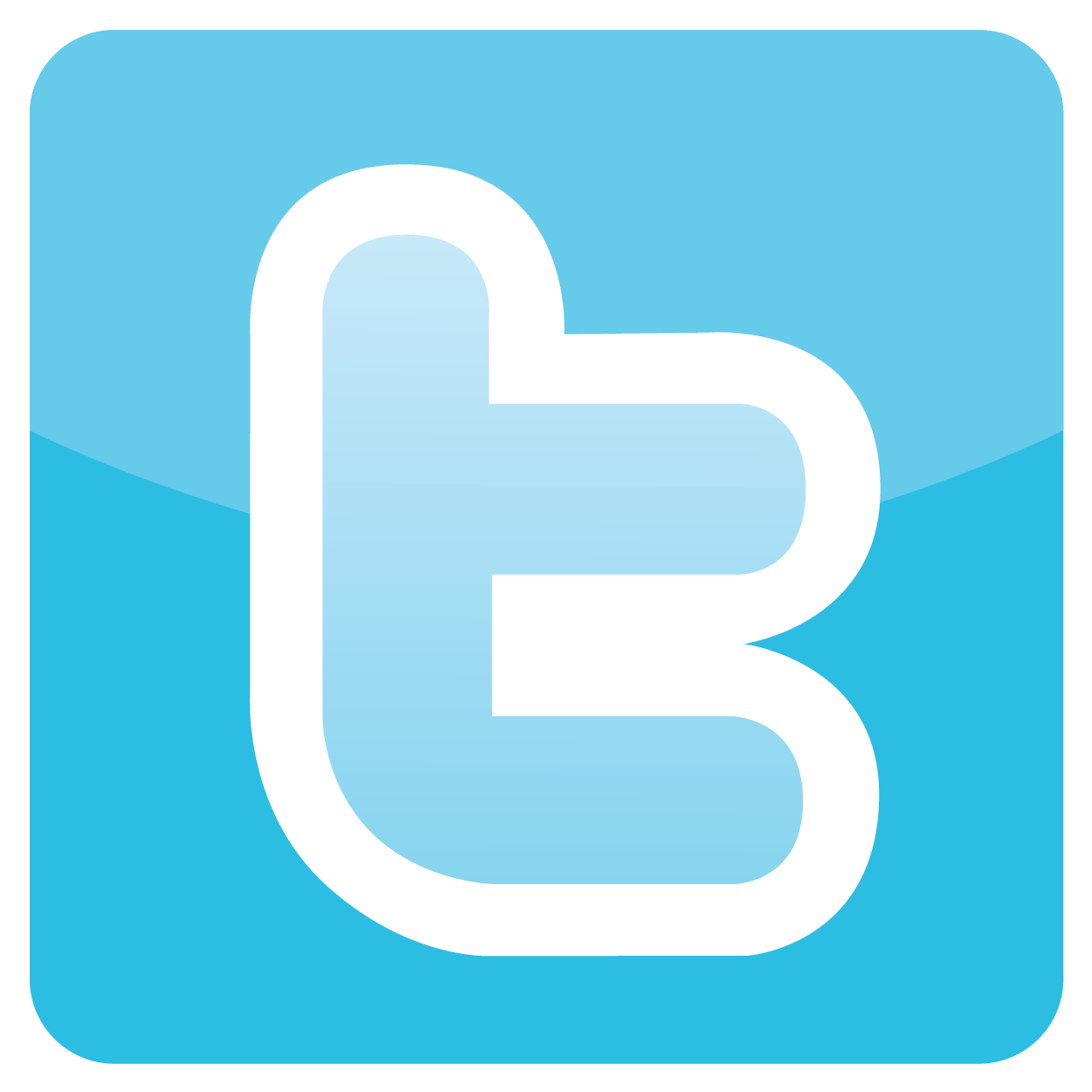 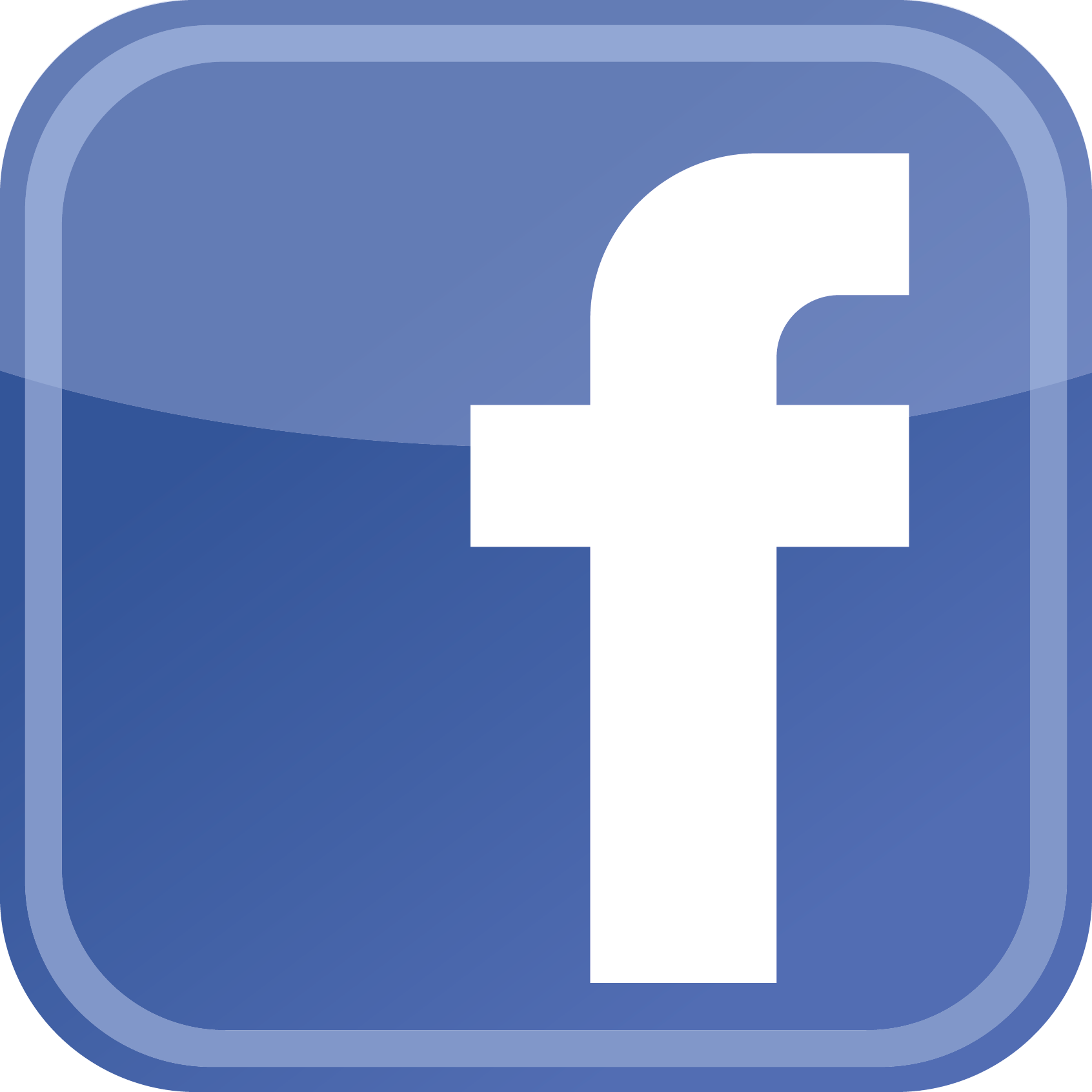